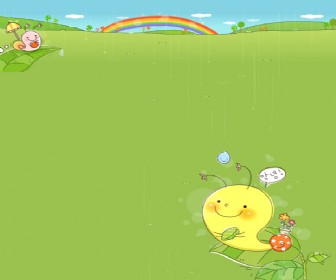 中班音乐：朋友越多越快乐
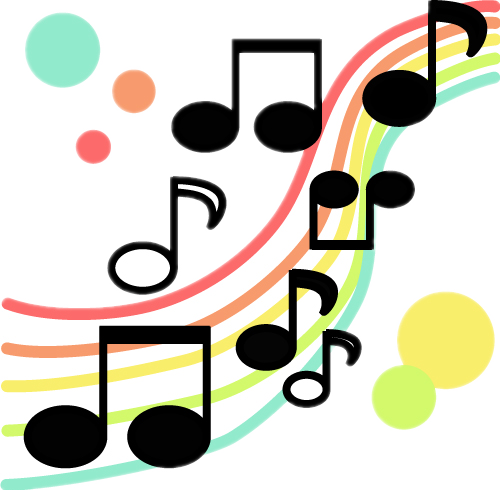 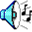 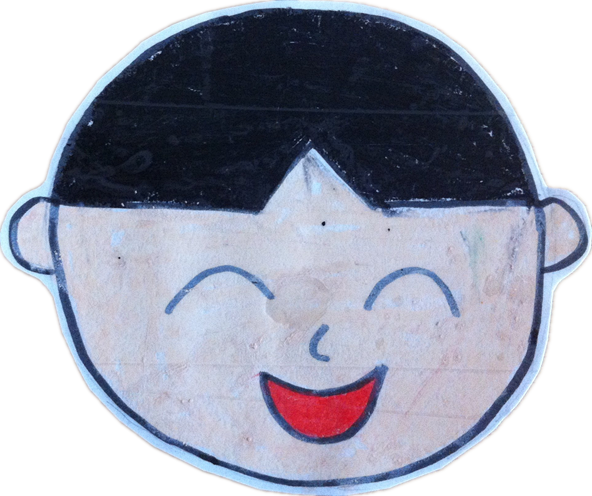 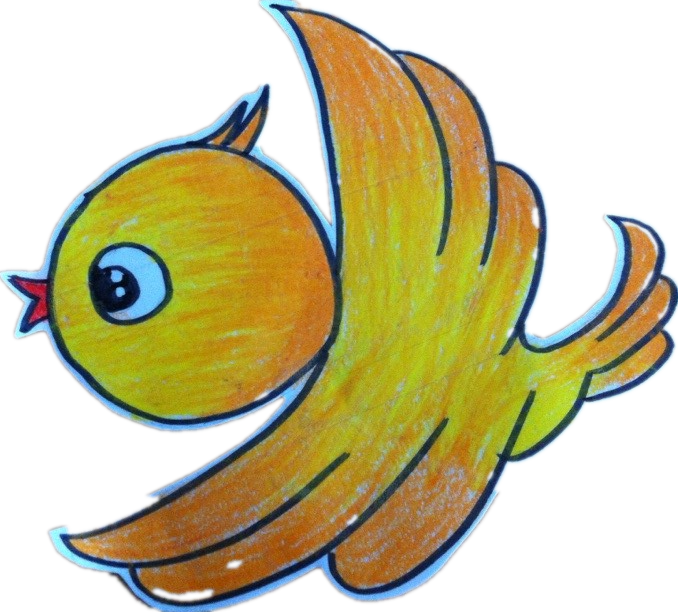 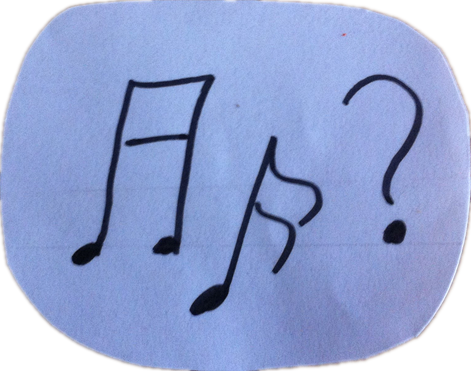 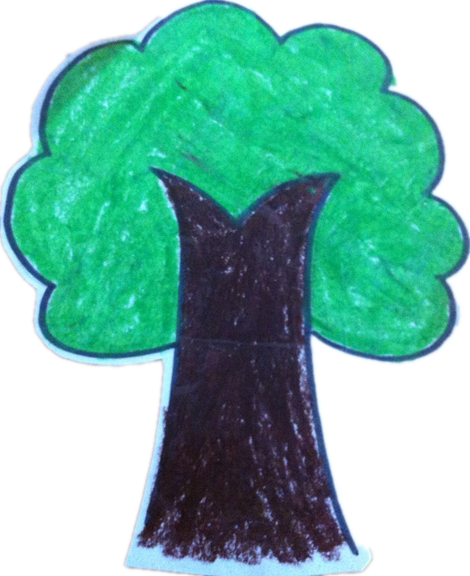 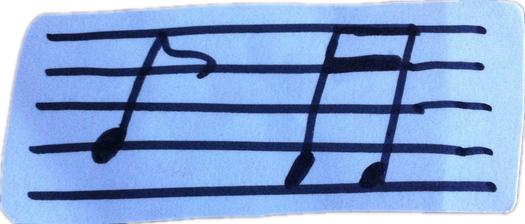 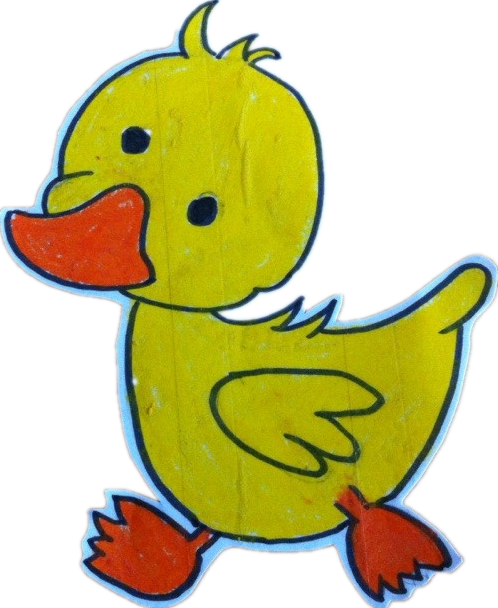 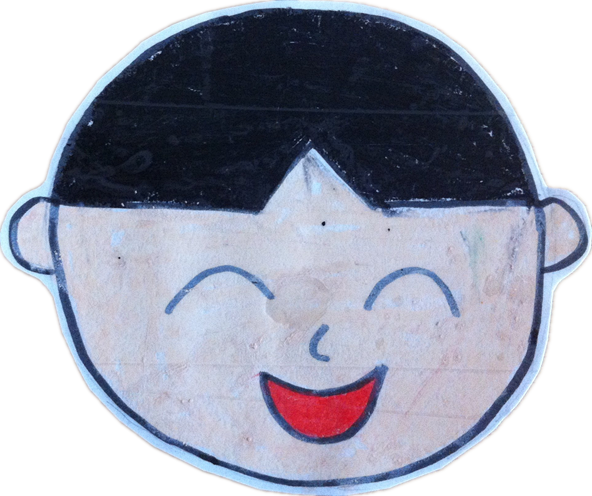 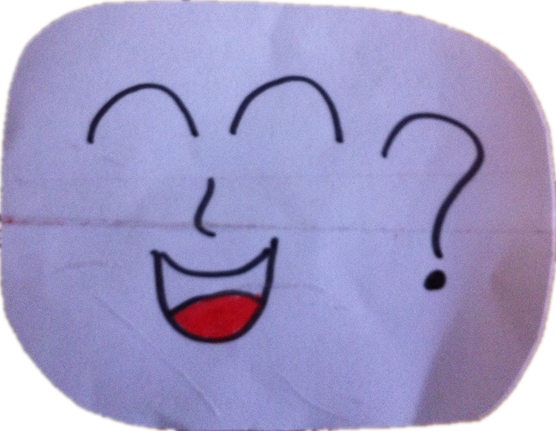 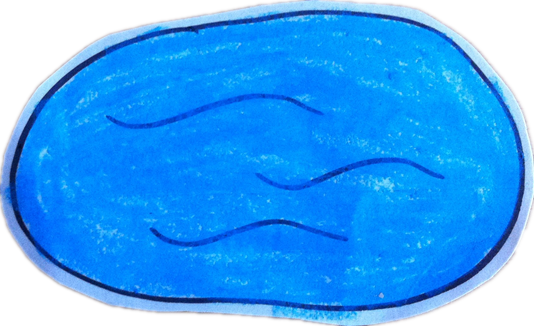 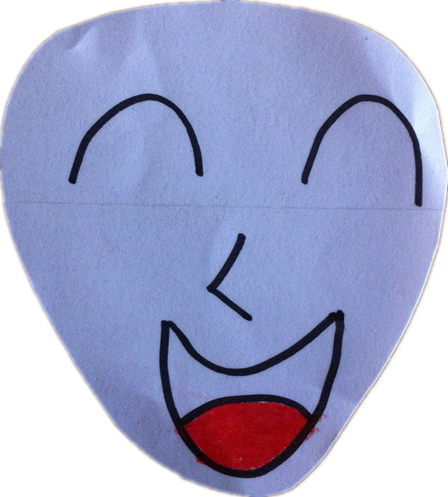 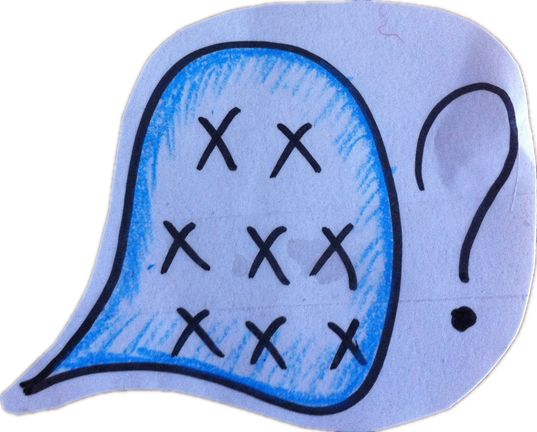 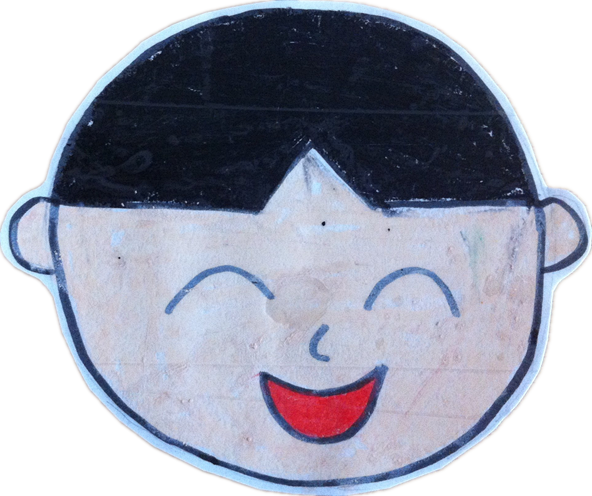 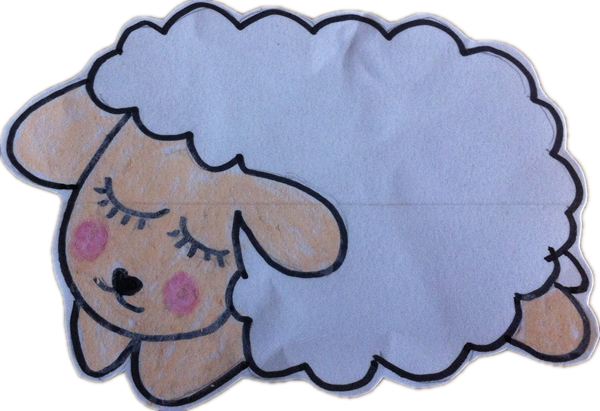 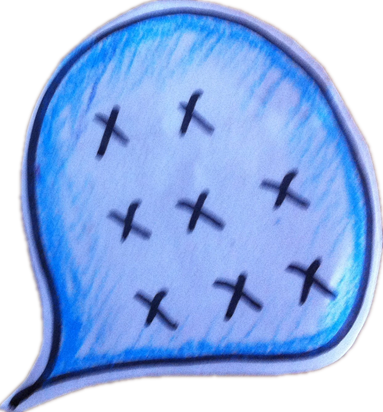 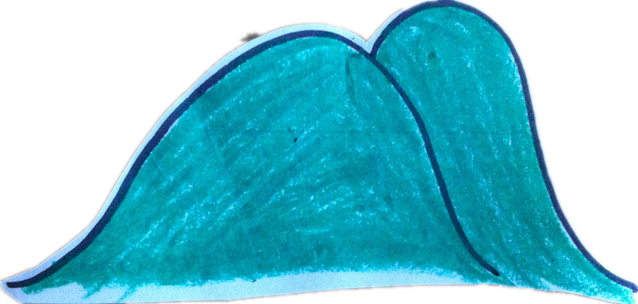